We beginnen om 10.00 uur
Digitale sessie voor projectleiders Woo
29 augustus 2023
Wat is het concept?

Tweemaandelijkse bijeenkomst voor projectleiders Woo

Vaste onderdelen
 - Een verhaal uit de praktijk
	- Voortgang m.b.t. PLOOI
	- Stellen van vragen
Vervolgdata voor 2023:

Woensdag 18 oktober 2023: 10.00 – 11.30 uur
Donderdag 7 december 2023: 10.00 – 11.30 uur
[Speaker Notes: https://formulieren.vngrealisatie.nl/GOI_projectleiders%20Woo]
Programma
Nieuws van de VNG

Wouter Elsenburg (SEO stichting economisch onderzoek) - Invoeringstoets Wet open overheid

Rogier van Houts en Dion Thoen (Logius/KOOP) – Toelichting op Woo-index en de ontwikkelingen rondom het ROO
[Speaker Notes: In opdracht van het ministerie van BZK voert onderzoeksbureau SEO de invoeringstoets op de wet open overheid uit.  Wouter Elsenburg licht het proces toe en geeft je de mogelijkheid om inbreng te hebben op de onderzoeksvragen.
Vervolgens zullen de collega’s van KOOP een toelichting geven op de Woo-index. Voor de actieve openbaarmaking van de informatie categorieën zal de Woo-index als de digitale infrastructuur van de Wet open overheid (Woo) worden gebruikt, welke verplicht wordt op termijn. Met een fictieve gemeente gaan ze de zaken stap voor stap invullen. Zo weet u precies wat u moet doen en kunt u, als u wilt, vanuit thuis mee doen (of mee schrijven). Ook is er voor vragen gelegenheid. Zodra bekend is wie bij u de Woo-gegevens gaat beheren en de URL’s gaat registreren binnen uw gemeente, dan kunt u een Woo-account rechtstreeks aanvragen via het aanmeldformulier Woo-redacteur Woo-index. De betreffende contactpersoon krijgt vervolgens ook een uitnodiging voor een  ‘aansluitsessie’.]
Nieuws van de VNG
[Speaker Notes: https://vng.nl/nieuws/actief-openbaar-maken-met-openpub]
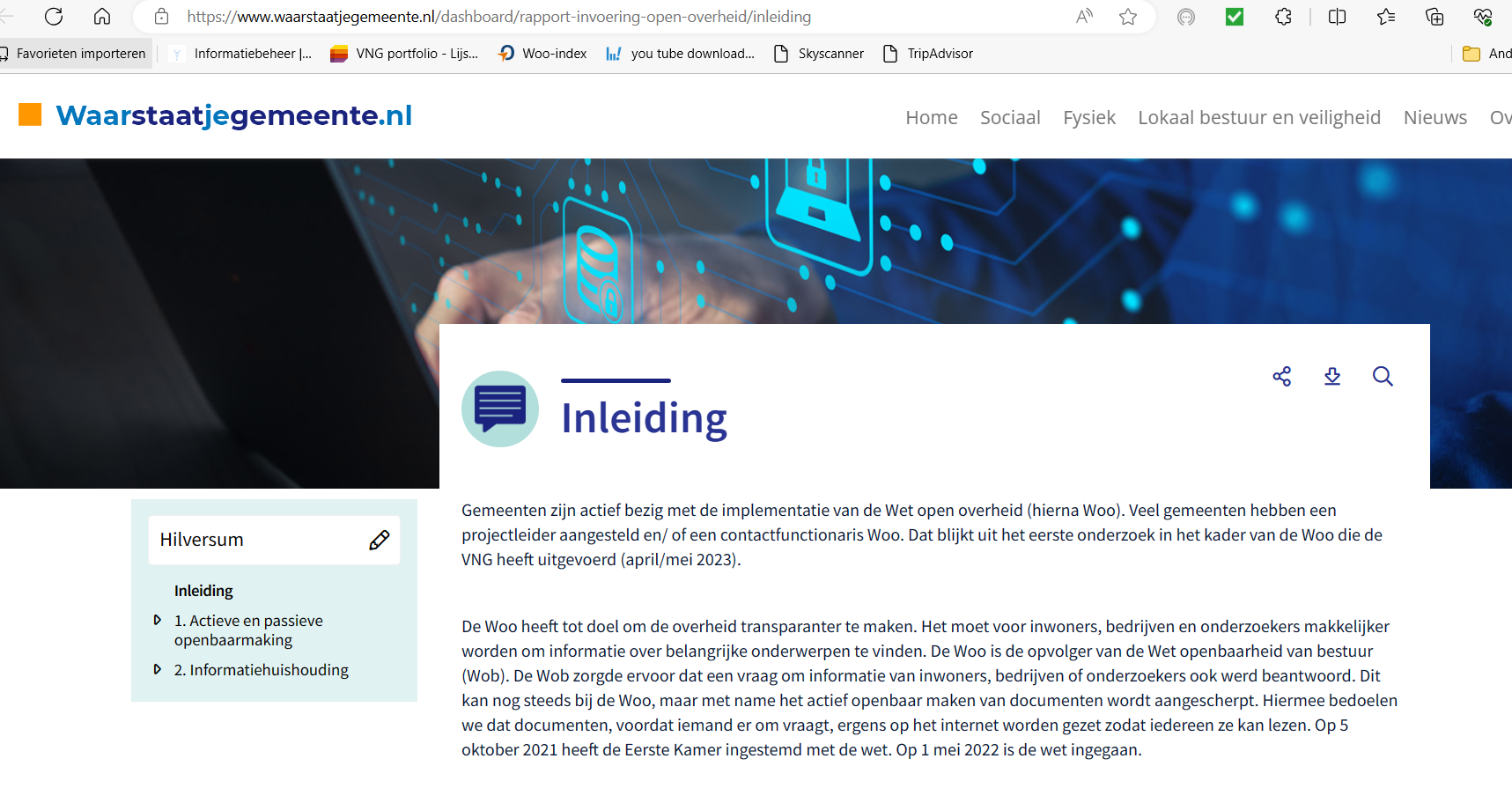 [Speaker Notes: https://vng.nl/nieuws/dashboard-laat-zien-hoe-ver-u-bent-met-woo-implementatie]
Leveranciersmanagement
Vragenlijst om overzicht te krijgen
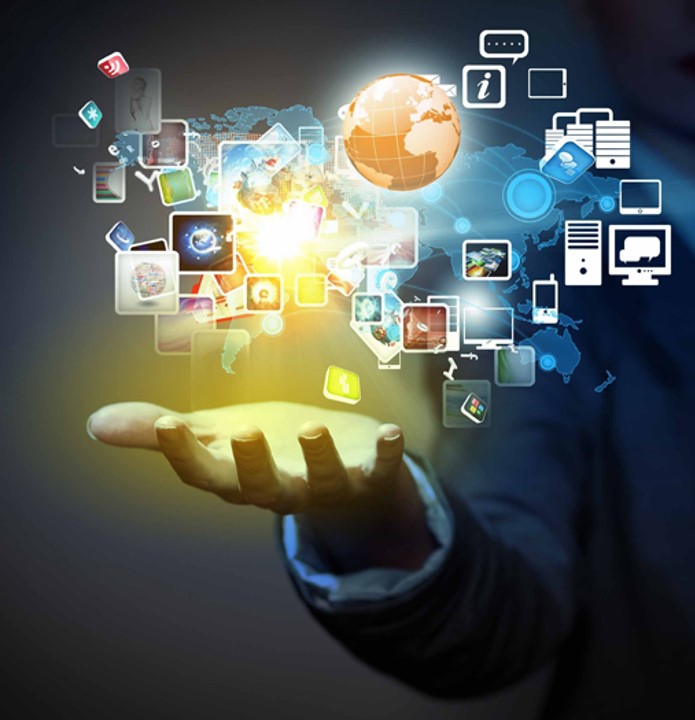 29 augustus 2023
Aanwezig namens SEO
Invoeringstoets Woo
Wouter Elsenburg, Nils Verheuvel
Invoeringstoets Woo
In opdracht van
SEO Economisch Onderzoek
Bijeenkomst: projectleiders Woo VNG
Ministerie van BZK
Overzicht
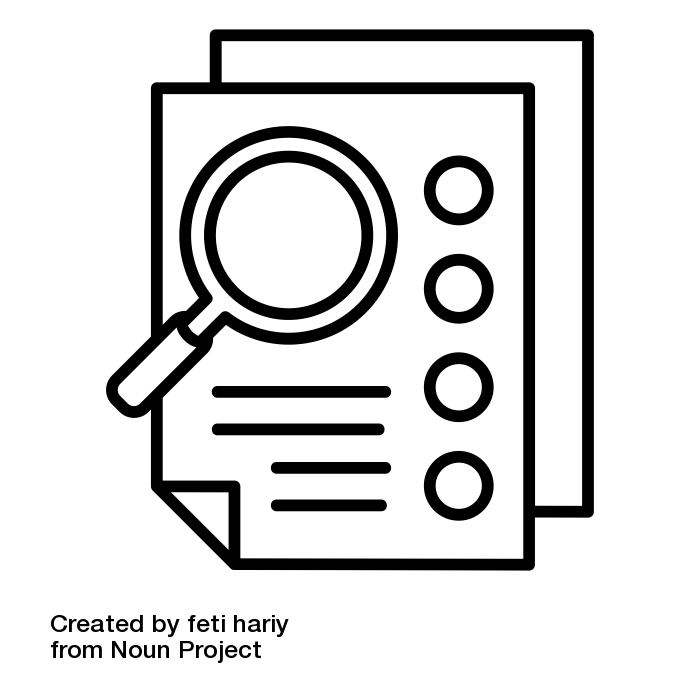 Het onderzoek
Eerste beeld
Mentimeter
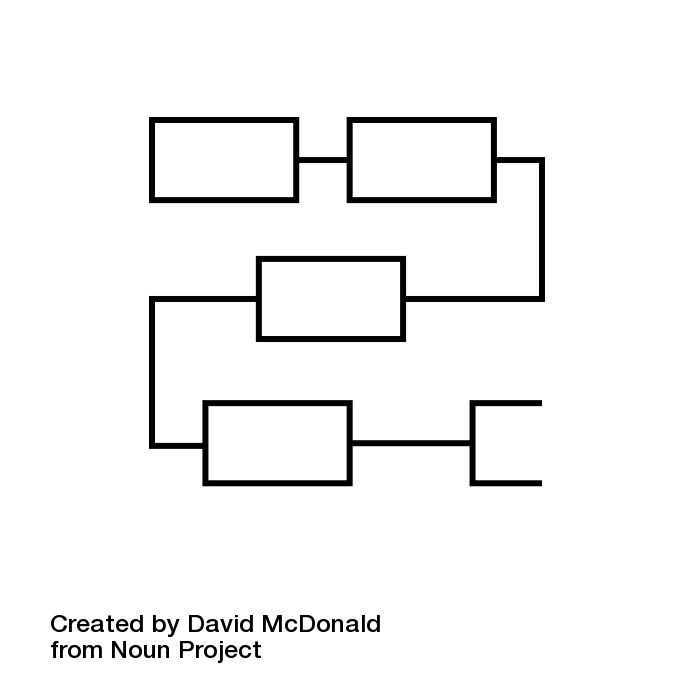 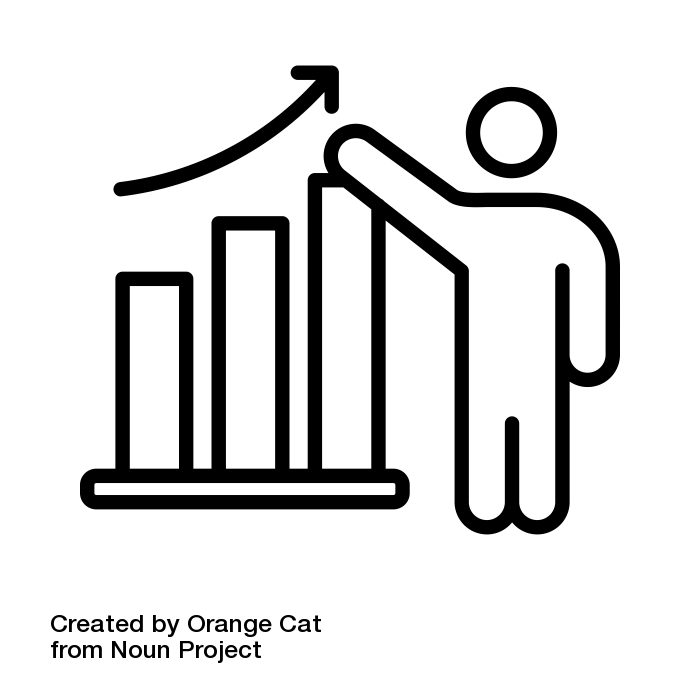 Het onderzoek
Het betreft een Invoeringstoets, dit is een nieuw instrument om de werking van een wet te onderzoeken.
Hoofdvragen: wat zijn een jaar naar invoering van de Woo:
Knelpunten?
Best practices?
Neveneffecten?

Naar aanleiding van de invoeringstoets zullen het ACOI en de Regeringscommissaris Informatiehuishouding adviseren over mogelijke aanpassingen.

Belangrijk dat het een onafhankelijk en objectief onderzoek is.
elementen onderzoek
Bureauonderzoek
Op basis van verschillende stukken (Matglas, Internationale vergelijking Leiden, etc.)
Waaronder VNG enquête / monitor implementatie Woo en
ACOI enquête onder journalisten
Gesprekken
Fors aantal gesprekken met uitvoerders 
ministeries, gemeenten, gemeenschappelijke regelingen, Zbo’s, provincies, waterschappen etc.
En gebruikers
journalisten, advocaten, wetenschappers etc.
Enquêtes
Onder gebruikers en uitvoerders
Focusgroepen / rondetafelgesprek
Om conclusies voor te leggen en het gesprek te accommoderen
Eerste beeld (1/2)
Brede erkenning voor probleemanalyse
Termijnen worden niet gehaald
Informatiehuishouding en Woo-organisatie niet altijd op orde
Institutionele kwesties (wetten, toezicht)
Op plekken is een cultuuromslag nodig naar “open tenzij”, actieve openbaarmaking helpt hierbij

Constructieve grondhouding
Veel partijen staan open voor verbeteringen
Vaak erkenning dat verbetering van beide kanten moet komen (gebruikers en uitvoerders)
Wel kritische geluiden vanuit journalistiek over behandeling Woo-verzoeken
Eerste beeld (2/2)
Ruimte voor verbetering
Geïnterviewden zien ruimte voor verbetering binnen huidige wetgeving
Informatiehuishouding 
Beter zoeken door informatiespecialisten en goede zoeksoftware
Betere ondersteuning betrokken medewerkers (door Woo-afdeling / specialisten)
Goede afstemming met aanvrager, termijnen, zoekopdracht, voorinzage
Sommigen pleiten voor andere afbakening:
Bijvoorbeeld alleen officiële documenten, alleen externe mails en berichten

Veel te winnen door goede afstemming
Goed contact tussen gebruiker en uitvoerder helpt
Het draagt bij een wederzijds vertrouwen
MENTIMETER
Vragen aan jullie…. 


En vraag om je inzichten te delen via onze enquête:
Wouter Elsenburg
w.elsenburg@seo.nl
06 -1417 9497
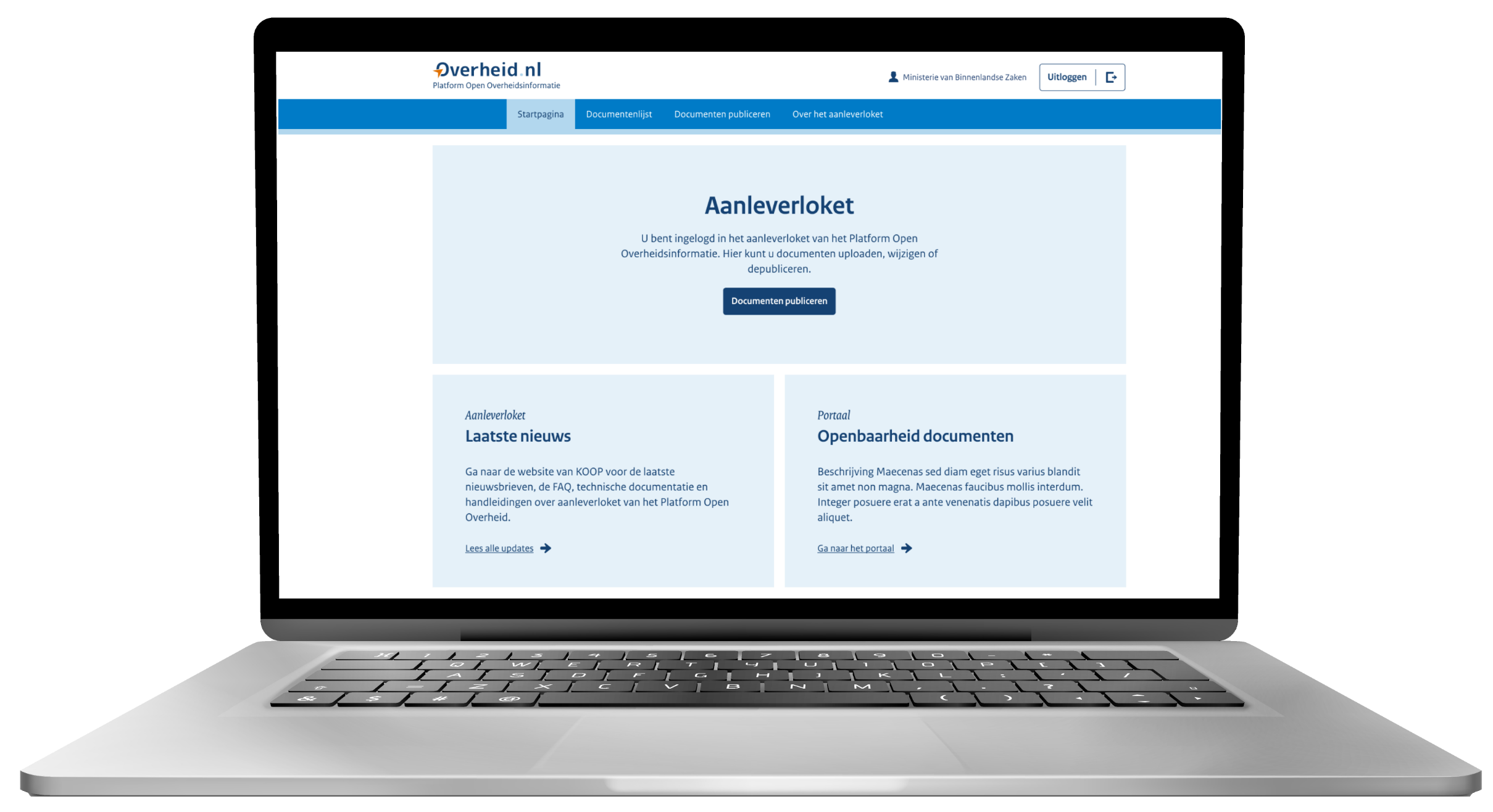 Woo-index
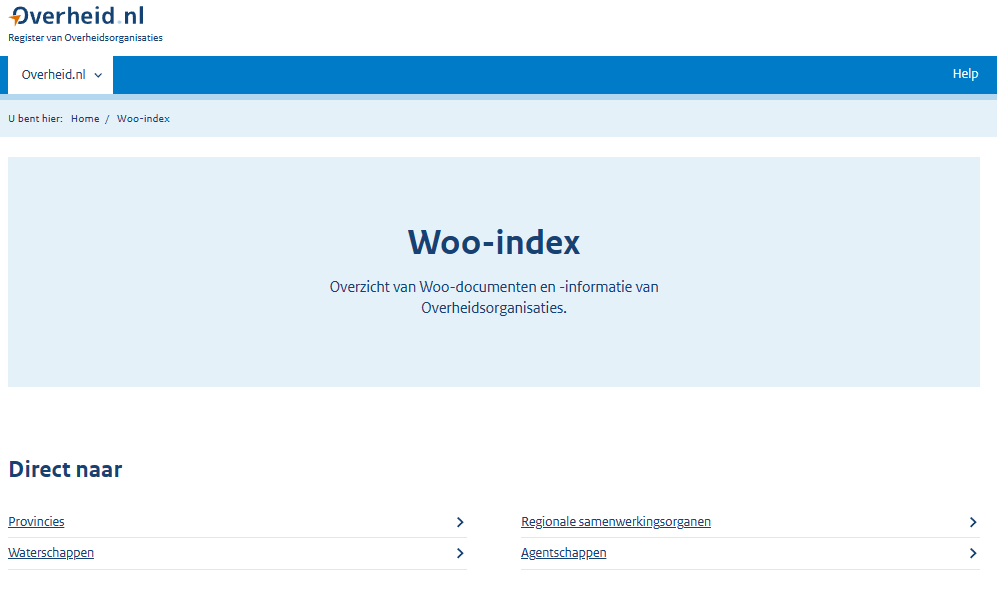 Implementatieteam Woo-index
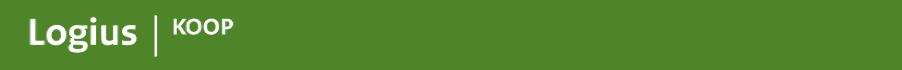 In deze presentatie
Terugblik
Wat is de Woo-index
Wat is de verwijs-index?
Wat is de zoekfunctionaliteit

Demo Woo-index
17
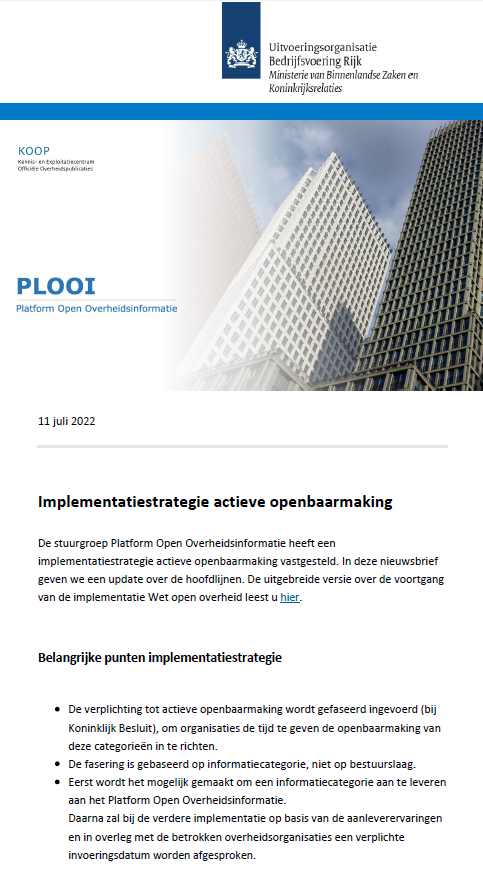 Meld u aan voor de nieuwsbrief!
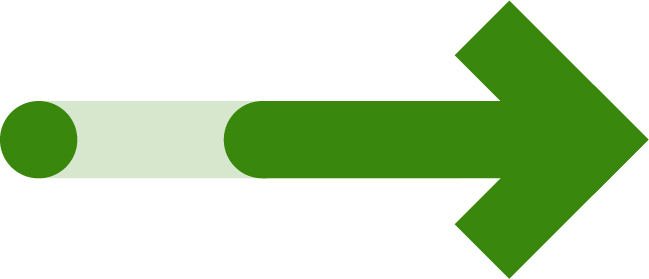 Link
18
Opdracht: voer eerste advies AcICT uit (overgenomen door MBZK)
Start met een minimale oplossing
“Geef KOOP opdracht de doorontwikkeling van de huidige versie van PLOOI te stoppen. Maak een nieuw ontwerp waarbij gekozen wordt voor een snel te implementeren oplossing voor een centraal platform, die de aansluitlast bij de bestuursorganen minimaliseert. Het startpunt van deze oplossing bestaat uit: 
• een verwijsindex waarin de eindgebruiker op basis van informatiecategorie en/of bestuursorgaan reeds gepubliceerde informatie kan vinden, via verwijzingen naar de betreffende documentverzamelingen. In deze verwijsindex moeten alle in de wet genoemde categorieën per bestuursorgaan beschikbaar zijn. 
• een zoekfunctie over de documenten binnen de documentverzamelingen van de bestuursorganen uit de verwijsindex. Er worden geen eisen aan metadata gesteld aan individuele documenten. Beschrijf met heldere eisen de zoekfunctie.”
19
BZK / Programma PLOOI, Open op Orde
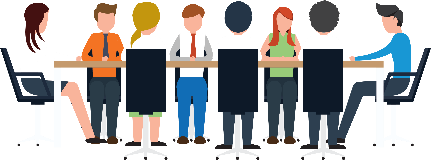 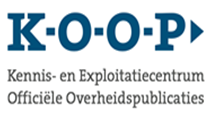 Opdrachtgeving Woo-index
20
Woo-Index
DEEL 2ZoekfunctieZoeken naar individuele documenten binnen documentverzamelingen door middel van harvesting

Zoeken via open.overheid.nl
DEEL 1VerwijsindexWoo-informatie invullen:Woo-gegevens + verwijzingen (URL’s) naar documentverzamelingen
21
Werking Woo-index (1)
Deel 1
Woo-informatie
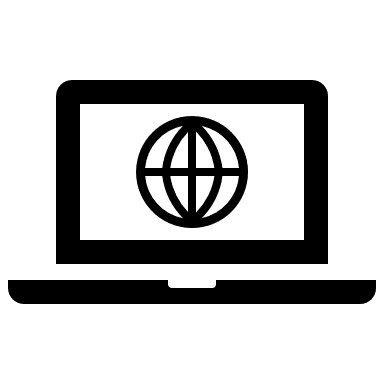 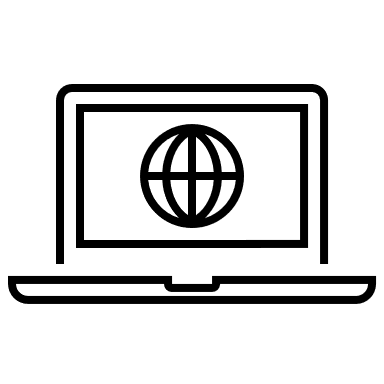 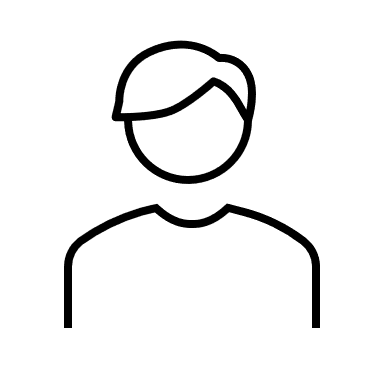 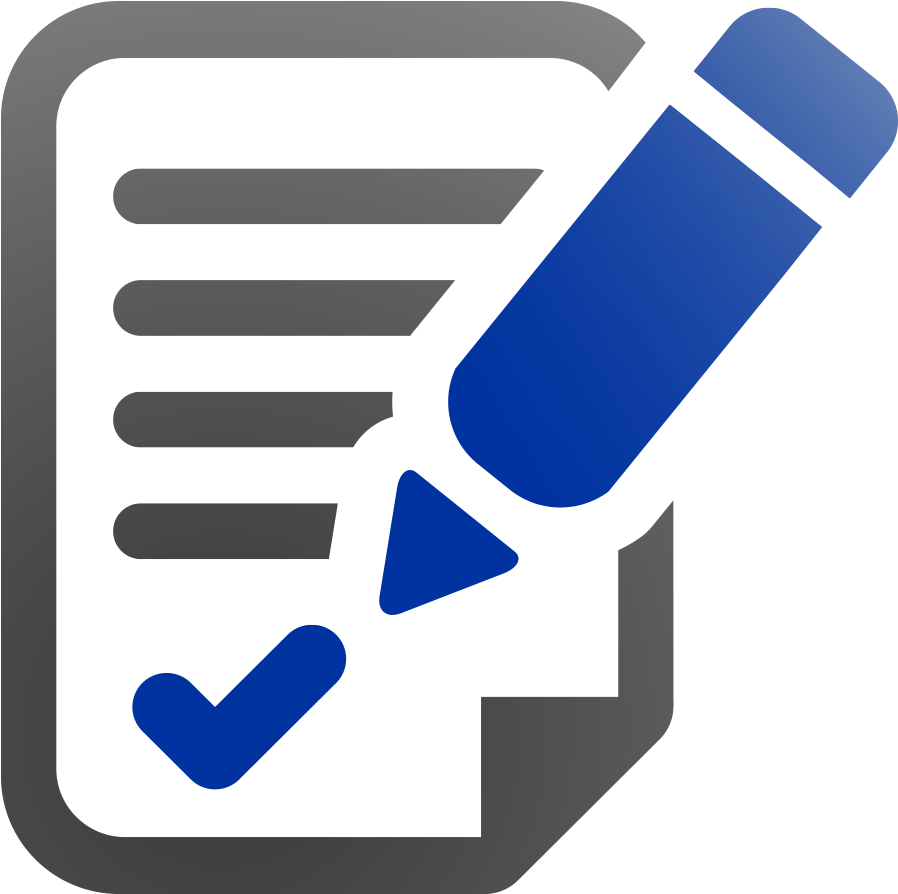 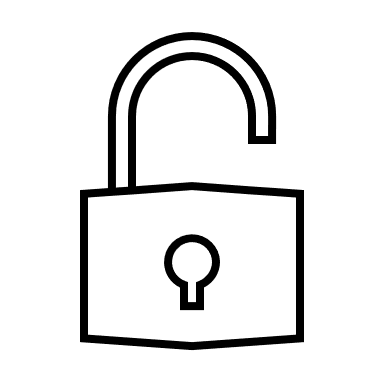 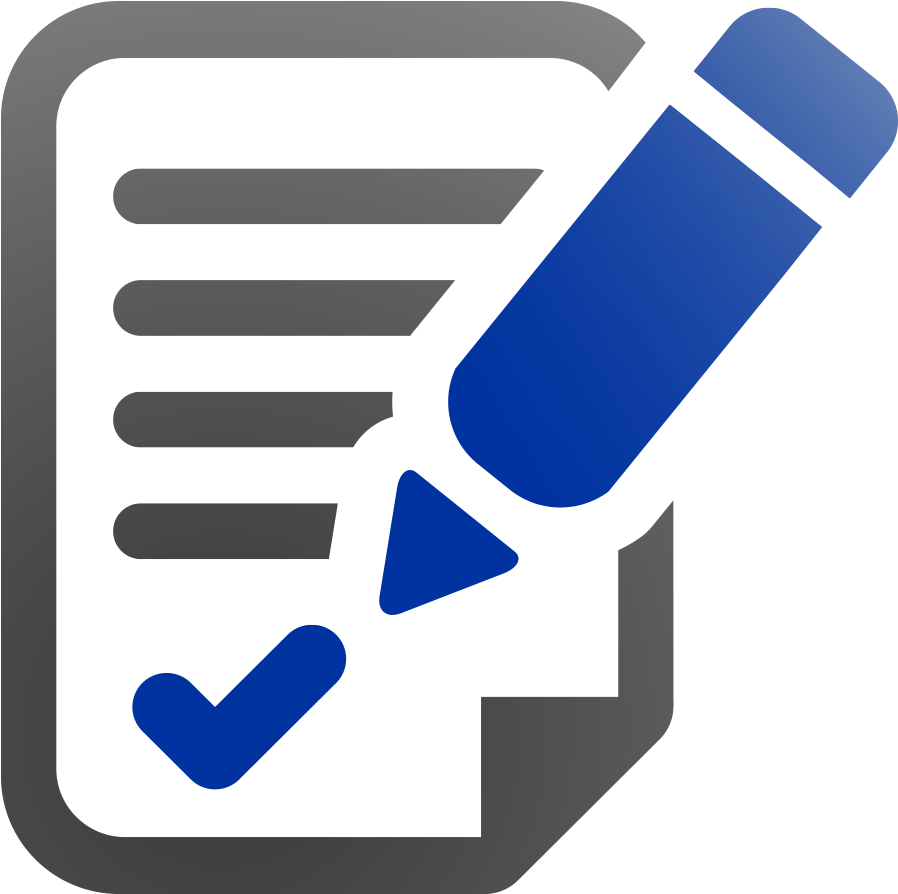 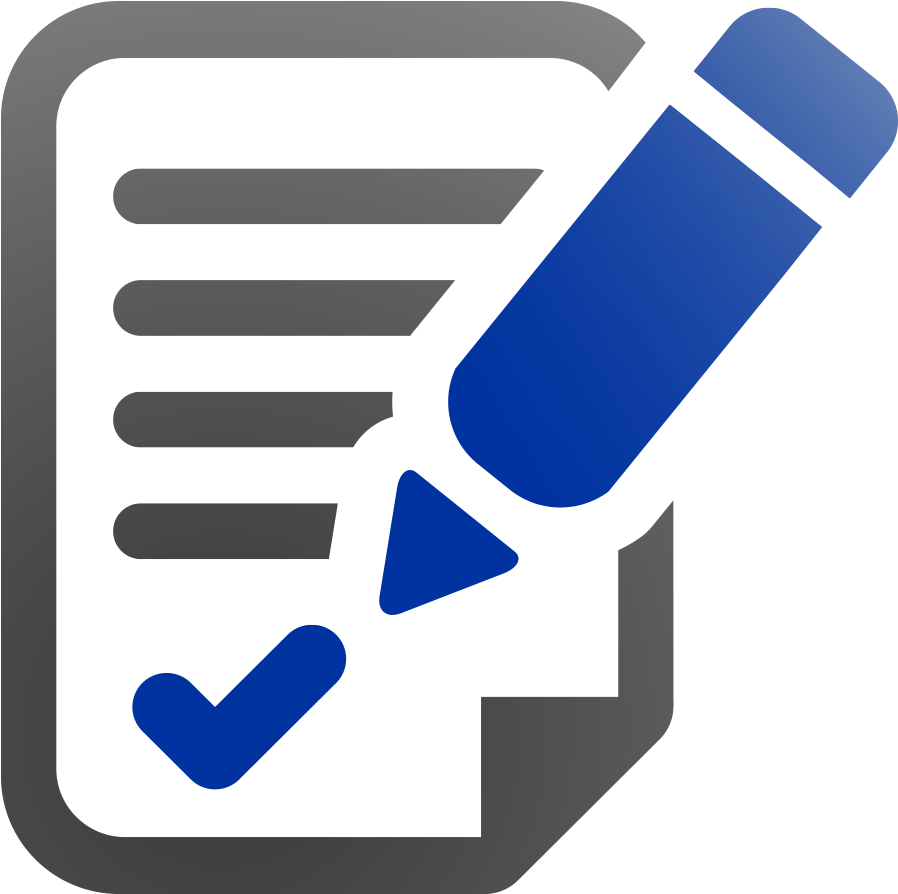 Documentcollecties
Verwijzingen (URL’s)
Account
Beheerder bestuursorgaan
Redactie omgeving ROO
Organisaties.overheid.nl/woo
Haalt verwijzing op
Website bestuursorgaan
Verwijst naar
Robots.txt
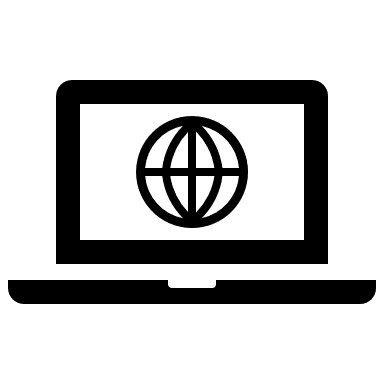 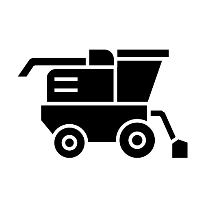 Sitemapindex.xml en Sitemap.xml
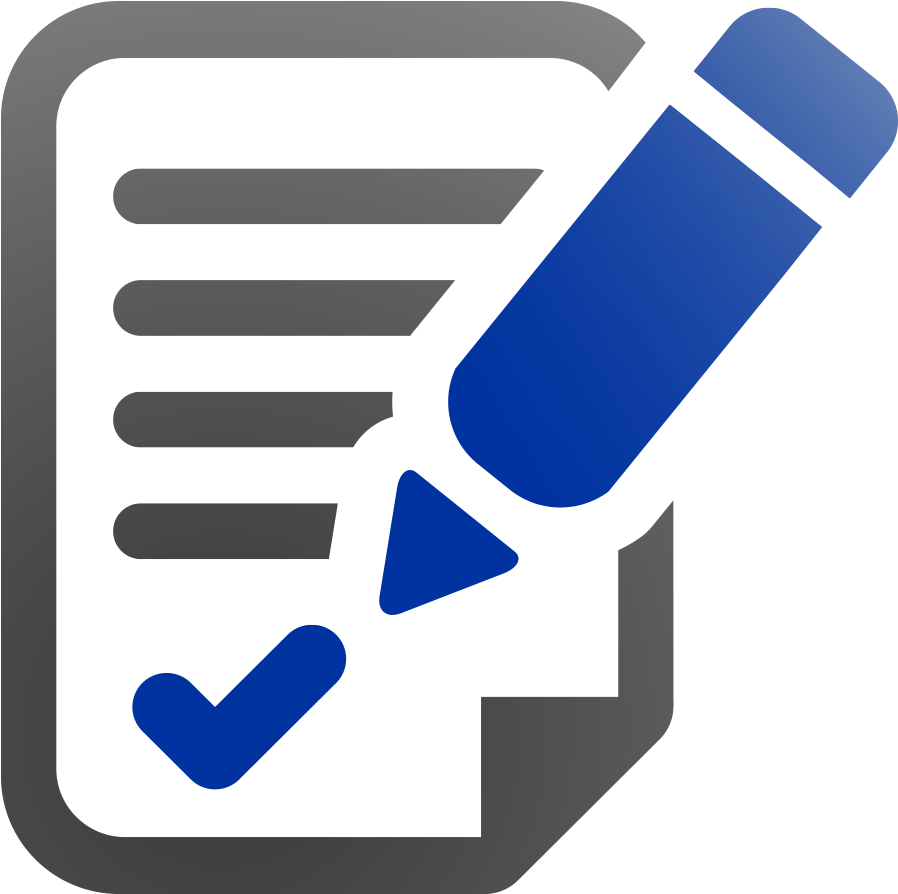 Individuele documenten 
bij bestuursorgaan
Kijkt naar
Metadata (TOOI of org. Specifiek)
Harvester
Open.overheid.nl
Deel 1 - Verwijs-Index
Wat is het ROO?
Doelstelling
Vulling
Wie
Hoe
Wat
Register van Overheids OrganisatiesEen veelgebruikte bestaande applicatie;
In het ROO staan de namen, adressen en andere contactgegevens van Nederlandse overheidsorganisaties;
Woo-Index is onderdeel/subregister van het Roo;
23
Deel 1 - Verwijs-Index
Wat is het ROO?
Doelstelling Woo-Index
Vulling
Wie
Hoe
Wat
De eindgebruiker inzicht bieden in reeds gepubliceerde Woo-documentverzamelingen; 

De eindgebruiker inzicht bieden in algemene Woo-informatie van bestuursorganen;

De documentverzamelingen en Woo-informatie vindbaar te maken op basis van verantwoordelijk bestuursorgaan en informatiecategorie;
24
Deel 1 - Verwijs-Index
Wat is het ROO?
Doelstelling
Vulling
Wie
Hoe
Wat
Registratie in Register van Overheidsorganisaties;
ROO-redacteur kan de Woo-informatie invullen;
Optioneel is een Woo-account aan te vragen;
Gemeenten: niet via VNG, maar via eigen Woo-account op ROO.

Centraal ontsloten informatie-categorieën: geautomatiseerd (door KOOP)
25
Deel 1 - Verwijs-Index
Naamgeving
Doelstelling
Vulling
Wie
Hoe
Wat
Algemene Woo-informatie bestuursorgaan:
Woo adres organisatie
Gegevens Woo-contactpersoon
URL Woo-informatie organisatie

Verwijzen:
Per informatiecategorie
URL naar weblocatie met documentverzameling
Eventuele toelichting
26
Werking Woo-index (2)
Woo-informatie
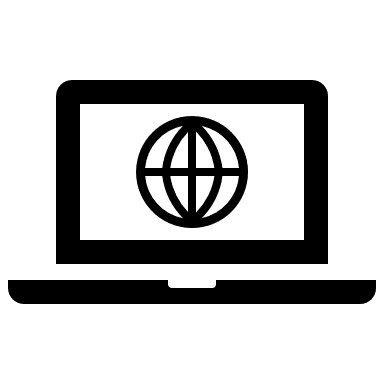 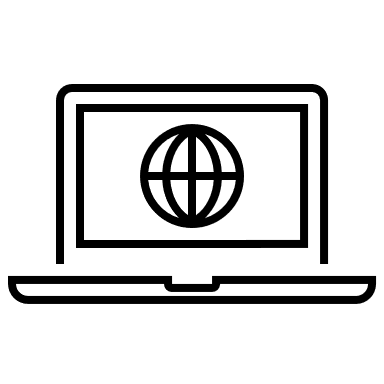 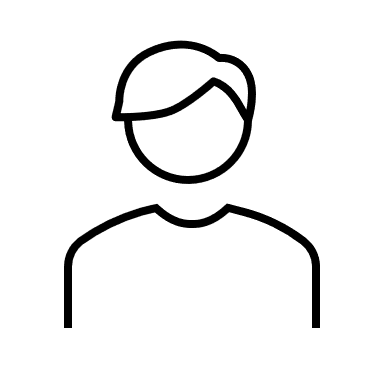 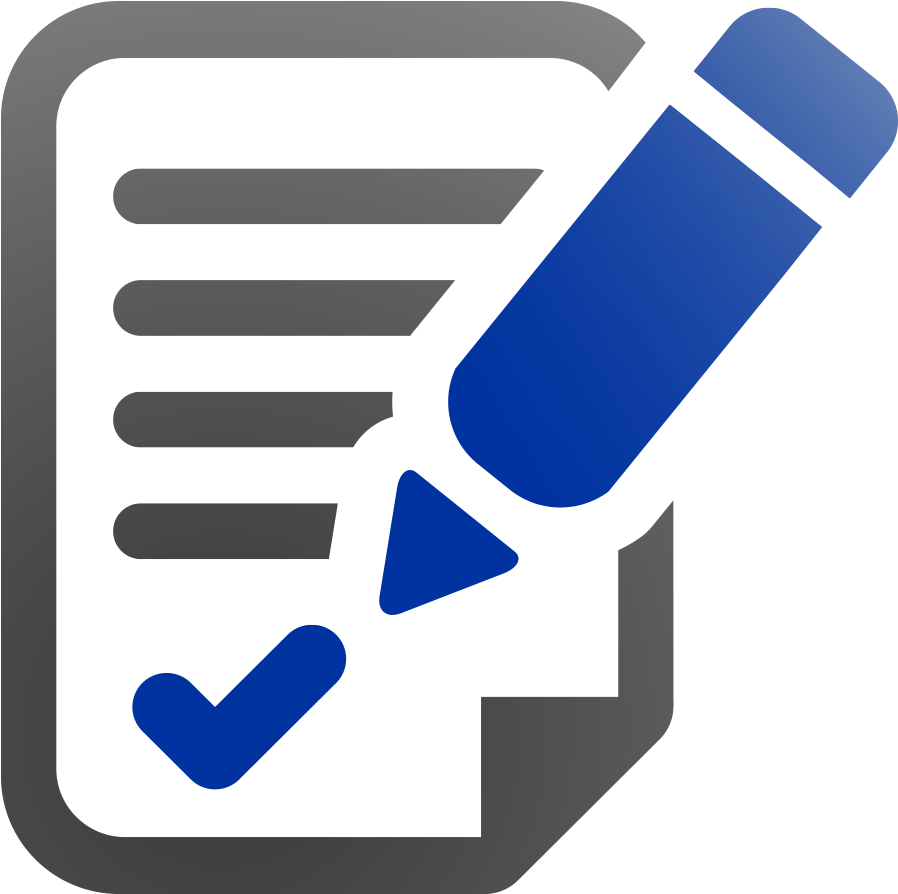 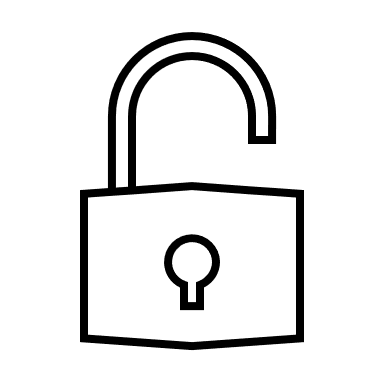 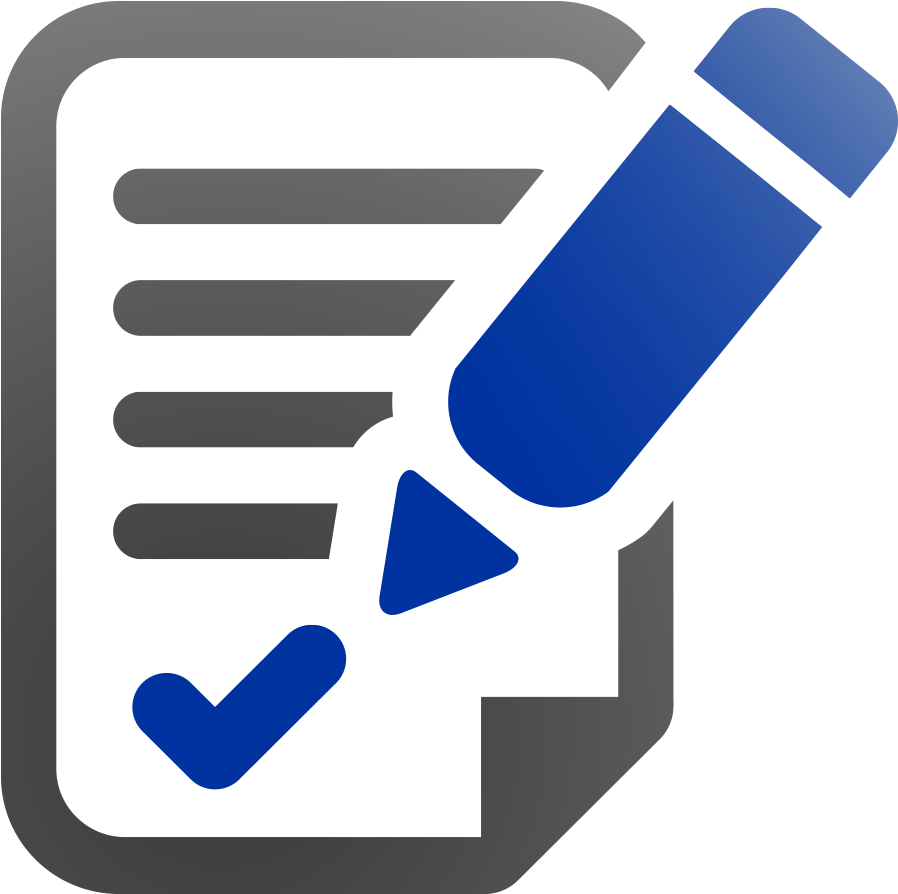 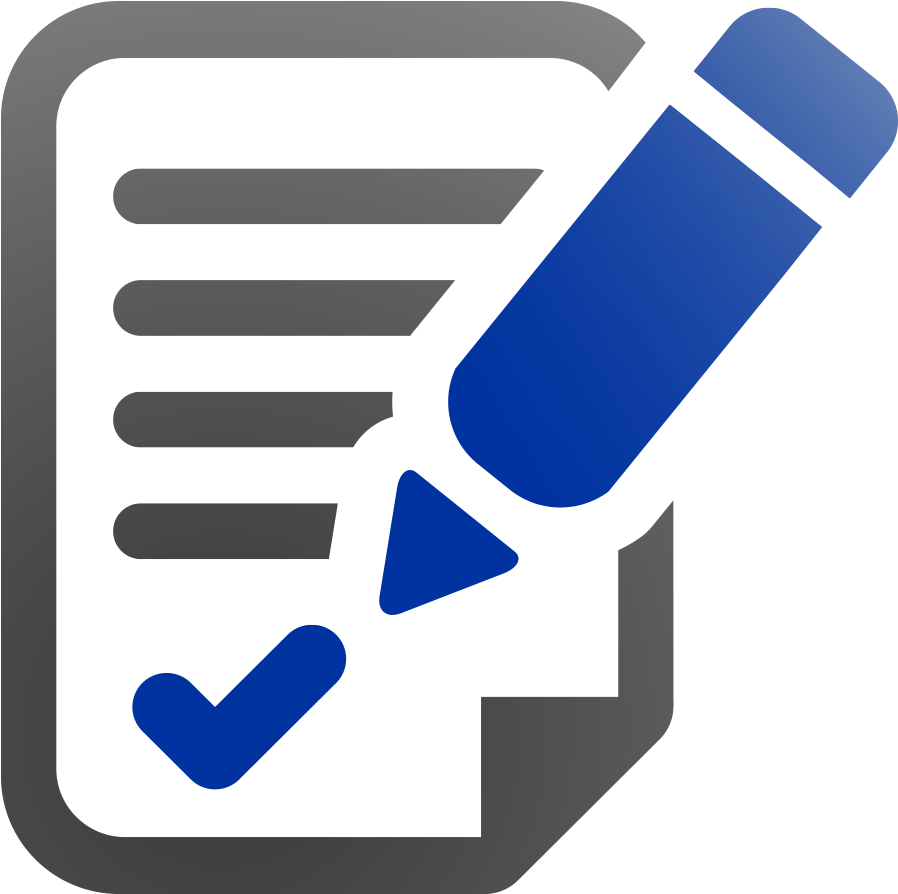 Documentcollecties
Verwijzingen (URL’s)
Account
Beheerder bestuursorgaan
Redactie omgeving ROO
Organisaties.overheid.nl/woo
Deel 2
Haalt verwijzing op
Website bestuursorgaan
Verwijst naar
Robots.txt
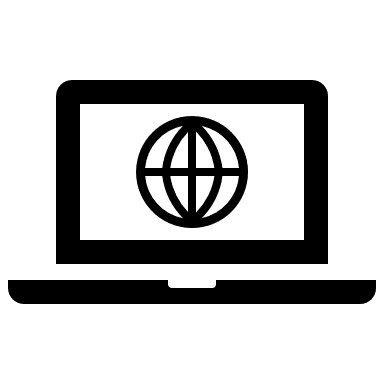 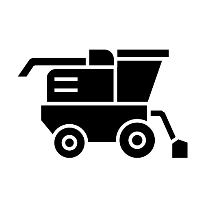 Sitemapindex.xml en Sitemap.xml
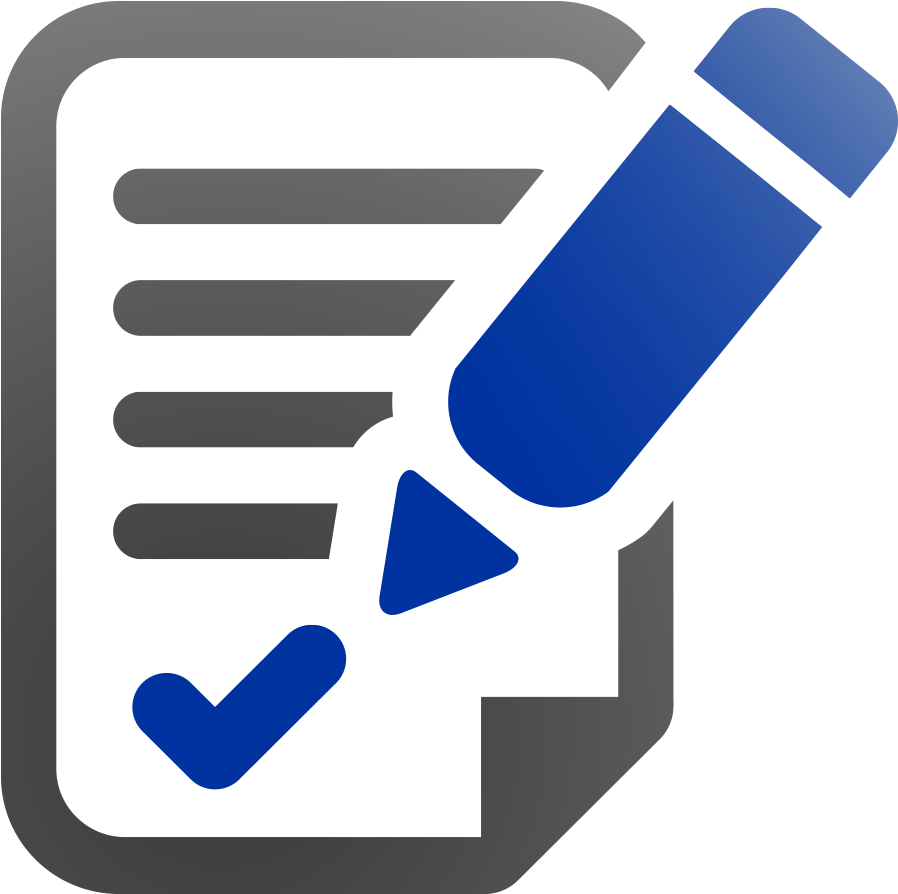 Individuele documenten 
bij bestuursorgaan
Kijkt naar
Metadata (TOOI of org. Specifiek)
Harvester
Open.overheid.nl
Deel 2 - Zoekfunctionaliteit
Algemeen
Doel van de zoekfunctionaliteit is om de geregistreerde decentrale documentverzamelingen doorzoekbaar te maken voor de burger;
Opname van documenten in de zoekfunctie gaat door middel van een harvester;
Implementatie van XML sitemaps bij bestuurs organen is benodigd om te kunnen harvesten;
Zoeken via open.overheid.nl;
De zoekfunctionaliteit is een onderdeel van de totale aansluiting op de Woo-Index.
28
Deel 2 - Harvester
Op de weblocaties zijn XML sitemaps  geïmplementeerd volgens de KOOP aansluitinformatie;
De harvester van KOOP haalt documenten en eventuele metadata op;
Deze documenten worden alleen geïndexeerd, documenten worden niet centraal opgeslagen;
De harvester haalt deze informatie alleen op van openbare weblocaties;(waarvan de URL’s zijn geregistreerd in de Woo-index)
Sitemaps kunnen optioneel worden voorzien van metadata:
	- TOOI of
	- organisatie specifieke metadata
Hoe werkt het
Aanbeveling

Het meegeven van metadata verbetert de kwaliteit van de zoekresultaten
29
Werking Woo-index (3)
Woo-informatie
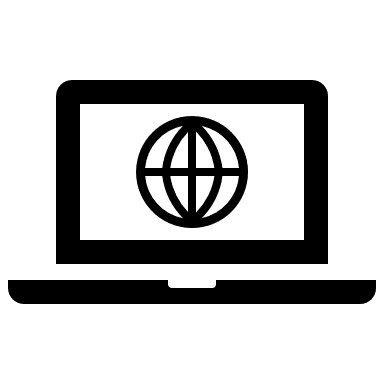 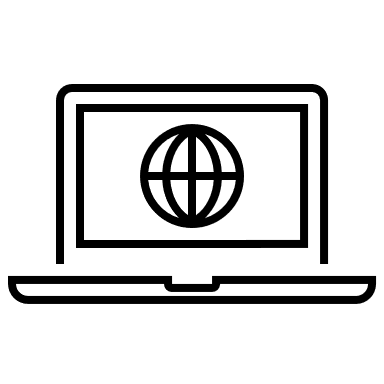 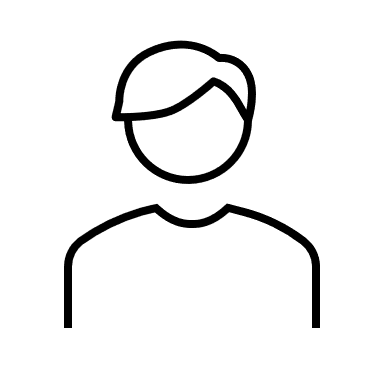 Stappen implementatie Woo-index
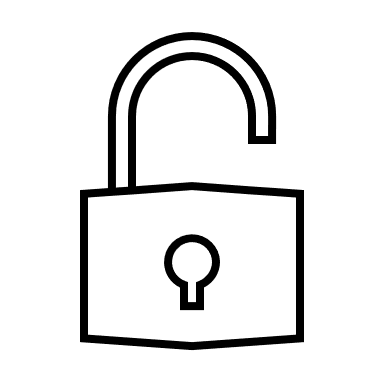 Verwijzingen (URL’s)
Account
1
Beheerder bestuursorgaan
Redactie omgeving ROO
Organisaties.overheid.nl/woo
2
Haalt verwijzing op
Website bestuursorgaan
Verwijst naar
3
Robots.txt
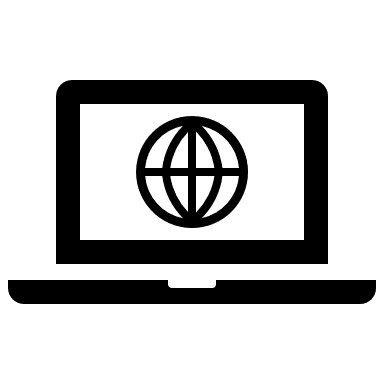 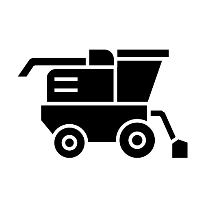 Sitemapindex.xml en Sitemap.xml
Kijkt naar
4
Metadata (TOOI of org. Specifiek)
Harvester
Open.overheid.nl
Stappen implementatie Woo-index (1)
Wettelijk verplicht na KB
Wettelijk verplicht na KB
Aanbevolen
31
Stappen implementatie Woo-index (2)
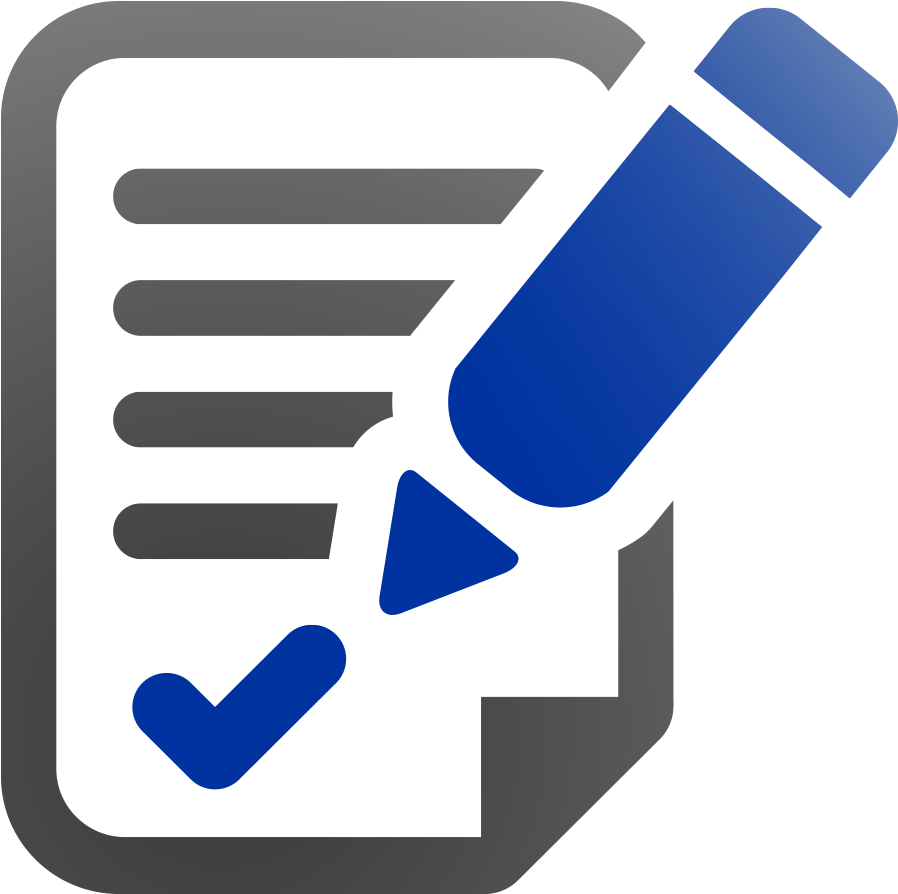 Aansluitvoorwaarden
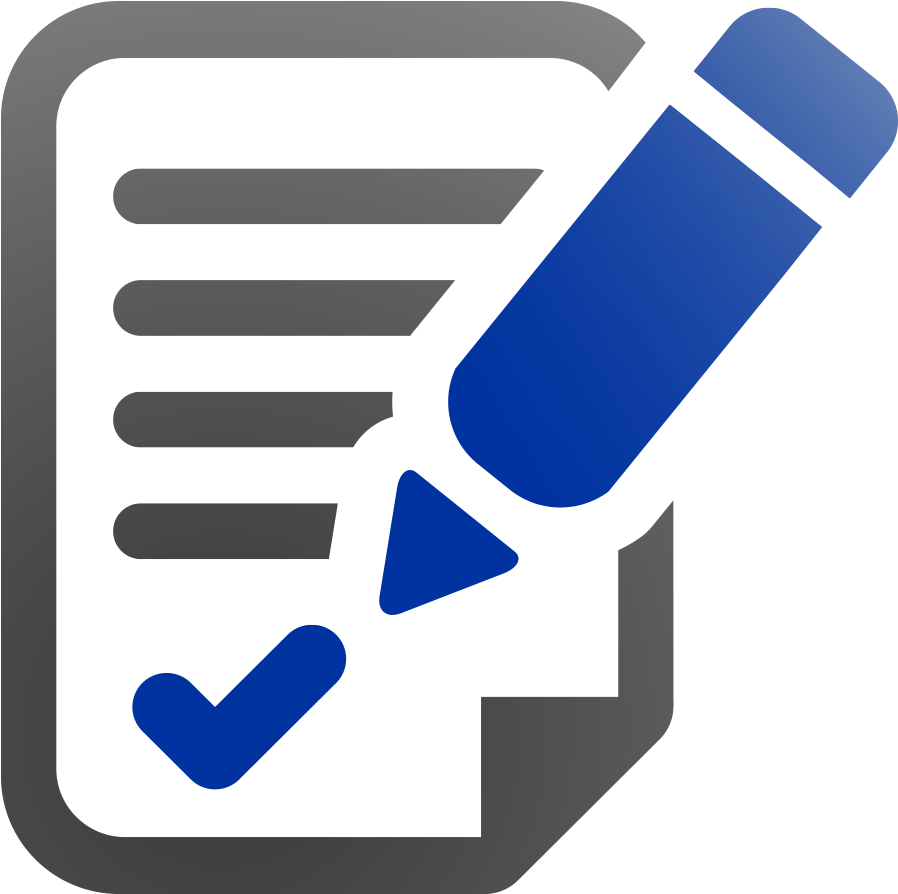 Aanbevelingen
32
Oproep!!
Wij zoeken gemeenten die direct mee willen doen aan een referentietraject voor de aansluiting op de zoekfunctionaliteit en harvester:


Voorwaarde: eigen weblocatie met ontsloten informatie



Aanmelden kan via: plooi@koop.overheid.nl
33
Contact
Voor vragen rondom de Woo-Index en zoekfunctionaliteit: plooi@koop.overheid.nl
34
https://kia.pleio.nl/gripopinformatie
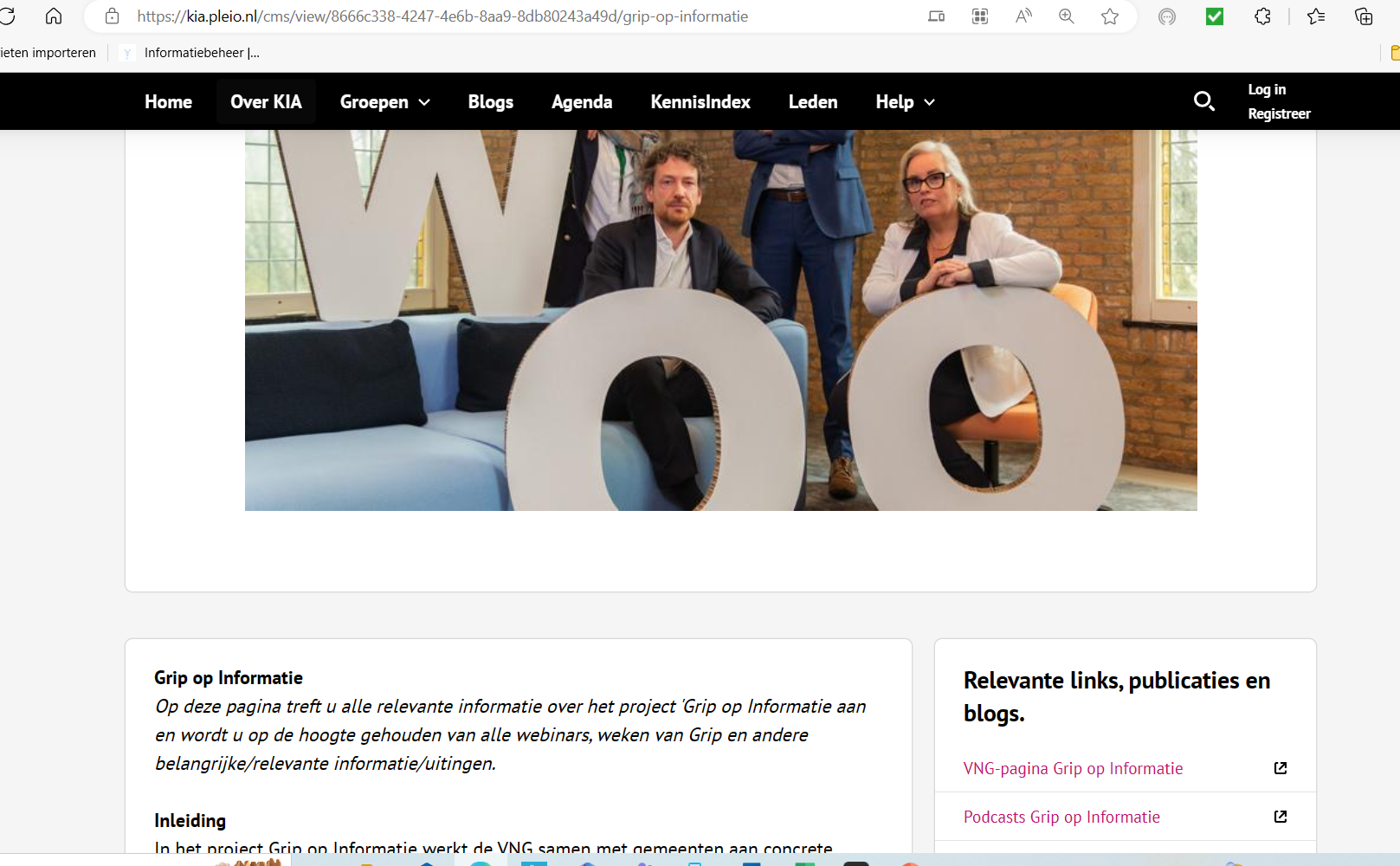 [Speaker Notes: https://kia.pleio.nl/cms/view/8666c338-4247-4e6b-8aa9-8db80243a49d/grip-op-informatie]
Podcast Grip op informatie
[Speaker Notes: https://open.spotify.com/episode/5i6qwD7xObtXK3EQJWHs3F]
2 november 2023VNG Realisatie Uitvoeringscongres (Den Haag)9 tot met 16 november 2023Achtste week van Grip op Informatie
Vragen en tips: gripopinformatie@vng.nl

Dank u wel voor uw aandacht!

Tot woensdag 18 oktober 2023 : Volgende sessie projectleiders Woo
[Speaker Notes: 18 oktober: Tuba Sahar + Linda Ursem (Gemeente Koggenland)]